COALESCE STUDY UPDATE
Ruth Harding
University Hospital Bristol 
Upper GI CNS
Background
NICE Guidelines updated in 2018 for pancreatic cancer What impact has this had on patient outcomes?
PET – offer PET to those having cancer surgery
Only 34.2% pts have PET (was 12.6% pre NICE)

PERT – offer PERT to those with cancer
Only 40% pts receive pert

Biliary drainage – offer resectional surgery rather than biliary drainage
Only 11.9% jaundiced pts went to surgery without biliary drainage
COALESCE UPDATE :R.Harding
21/02/2024
2
What could be a Sollution to improve outcomes?
Example of success with Unstented Whipples pathway lead by CNS @UHB
Involved in all aspects of pathway
CNS central to every patient's journey
CNS
Well formed lines of communication between primary, secondary & tertiary care
Involved regardless of stage/ treatment intent
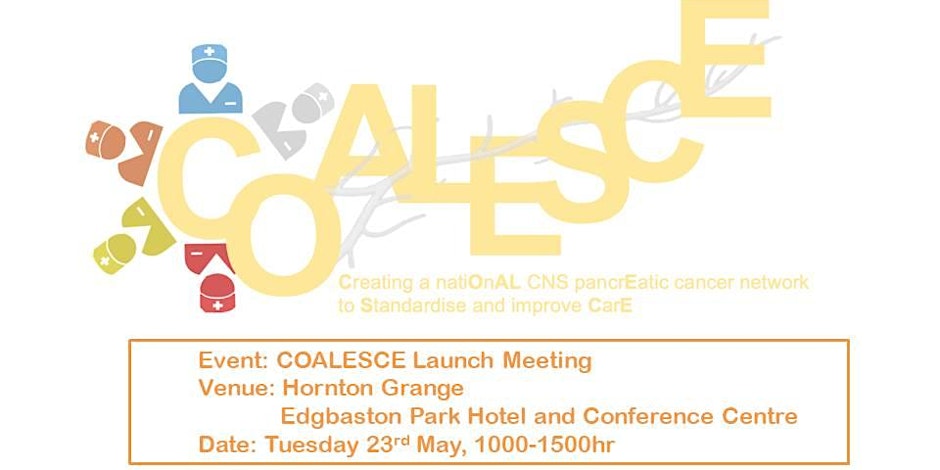 Professor Annie Topping
Professor of Nursing, University of Birmingham
 
Professor Keith Roberts 
Consultant Hepatobiliary, pancreatic and liver transplant surgeon, University Hospitals Birmingham

Miss. Rupaly Pande
HPB & Liver Transplant research Fellow, University Hospitals Birmingham
21/02/2024
COALESCE UPDATE : R. HARDING
4
[Speaker Notes: https://ricochetstudy.wixsite.com/ricochet]
What is COALESCE?
Involves Pancreatic Cancer Clinical Nurse Specialists in UK
Common goal to improve outcomes for pancreatic cancer patients through collaborative audit & research 
Create a CNS network hoping for similar success to the Ricchochet Study
Provide support and infrastructure to do this
Collate contact details for a representative in each cancer centre in the UK
21/02/2024
COALESCE UPDATE R Harding
5
First steps
Initial email contact with centres around UK to establish a CNS contact
Formulate a network map of Pancreas cancer MDT
Invitation to launch day May 23rd 2023
Further seminars to be arranged.
Confirmed Network map & registration
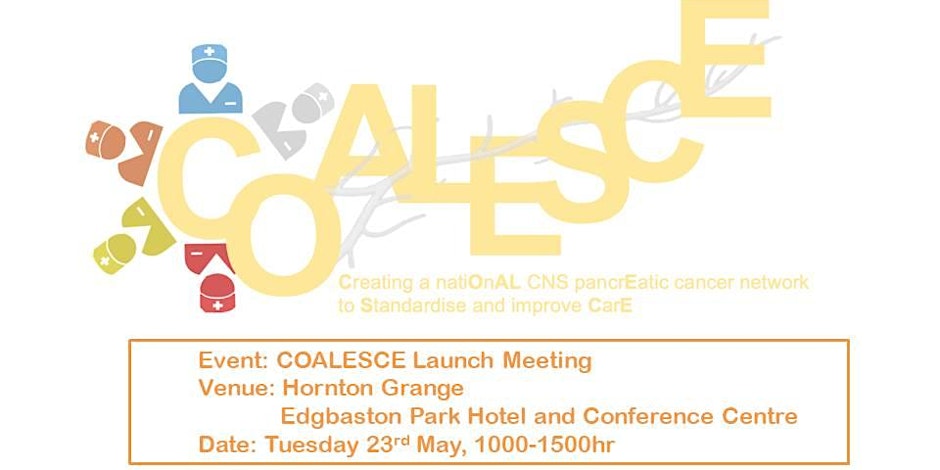 21/02/2024
COALESCE UPDATE R.Harding
6
Design
The study is a prospective audit which comprises three key steps
audit of 5 consecutive newly diagnosed patients with pancreatic cancer at your MDT/hospital to establish baseline practice and variation
an education intervention in the form of webinar and information pack to standardise one aspect of care (guided by best practice guidelines)
repeat audit of an additional 5 newly diagnosed patients with pancreatic cancer to see if care has standardised/improved
21/02/2024
COALESCE UPDATE: R. Harding
7
[Speaker Notes: We are very sorry that there has been no communication since last summer about COALESCE. Due to a problem at our side the email list of all contacts was not accessible and its taken many months to resolve the issue, but thankfully we have the list and are now aiming to get back on track.
 
To recap, COALESCE seeks to bring together CNS that treat pancreatic cancer patients across UK NHS Trusts. The primary purpose is to create a network of CNS that can come together and improve care.
 
To see if this works, and what works for you, we will do this via the delivery of a national collaborative research project. Through the delivery of the project Professor Annie Topping (professor of Nursing and ex-HPB CNS) will work with you to see what barriers and enabling factors there are to the COALESE network achieving its goals.
 
The study is a prospective audit which comprises three key steps:
audit of 5 consecutive newly diagnosed patients with pancreatic cancer at your MDT/hospital to establish baseline practice and variation
an education intervention in the form of webinar and information pack to standardise one aspect of care (guided by best practice guidelines)
repeat audit of an additional 5 newly diagnosed patients with pancreatic cancer to see if care has standardised/improved
Over the lifetime of the study you will all have the opportunity to feedback and help make COALESCE a success. At the end of the study we want to hand the COALESCE network over to you all to decide what, if anything, to do with it. We want COALESCE to be for CNS and run by CNS.
NEXT STEPS. Please look at the list below. These are the contacts of CNS and hospitals that we think are in your Network. A Network is each hospital or Trust that has its own upper GI/pancreas MDT and CNS team that all refer to one central specialist provider that also offers pancreas surgery.
WE NEED YOUR HELP TO IDENTIFY CNS COLLEAGUES IN YOUR TRUST/SITE OR THE SITES/TRUSTS BELOW WITH NO CONTACT. For this collaborative study to be most successful, we want a CNS contact at every Trust/site. Please reply to me with suggestions/email contacts and please forward this email to them
Please reply to me to say that you are happy to continue with COALESCE. If there are colleagues at your site who will take this work on, or you have moved from your previous post please pass on their contact details
Please check the list below to see if the Network is correct - are there any missing Trusts, or are there more than one hospital that are served by a single MDT/CNS team?
There will be webinars at the end of February to explain how to start COALESCE at your site - if you cant make the webinars we will run a series of on line Qand A sessions 
We know your time is very valuable - COALESCE will be simple and quick to do. THIS IS THE FIRST COLLABORATIVE CNS PROJECT WORLDWIDE.]
COALESCE Time Line
21/03/2023
COALESCE UPDATE R.Harding
8
What’s Next?
Initial delay as issues at UH Birmingham collating and accessing database of contacts
Contacted all main contacts again to update contact lists
Asked all to confirm participation again
Webinars planned at the end of February to explain how to start COALESCE at your site – also running a series of online Q and A sessions
21/02/2024                                                                                        COALESCE UPDATE: R. Harding
9
Participation what does it involve?
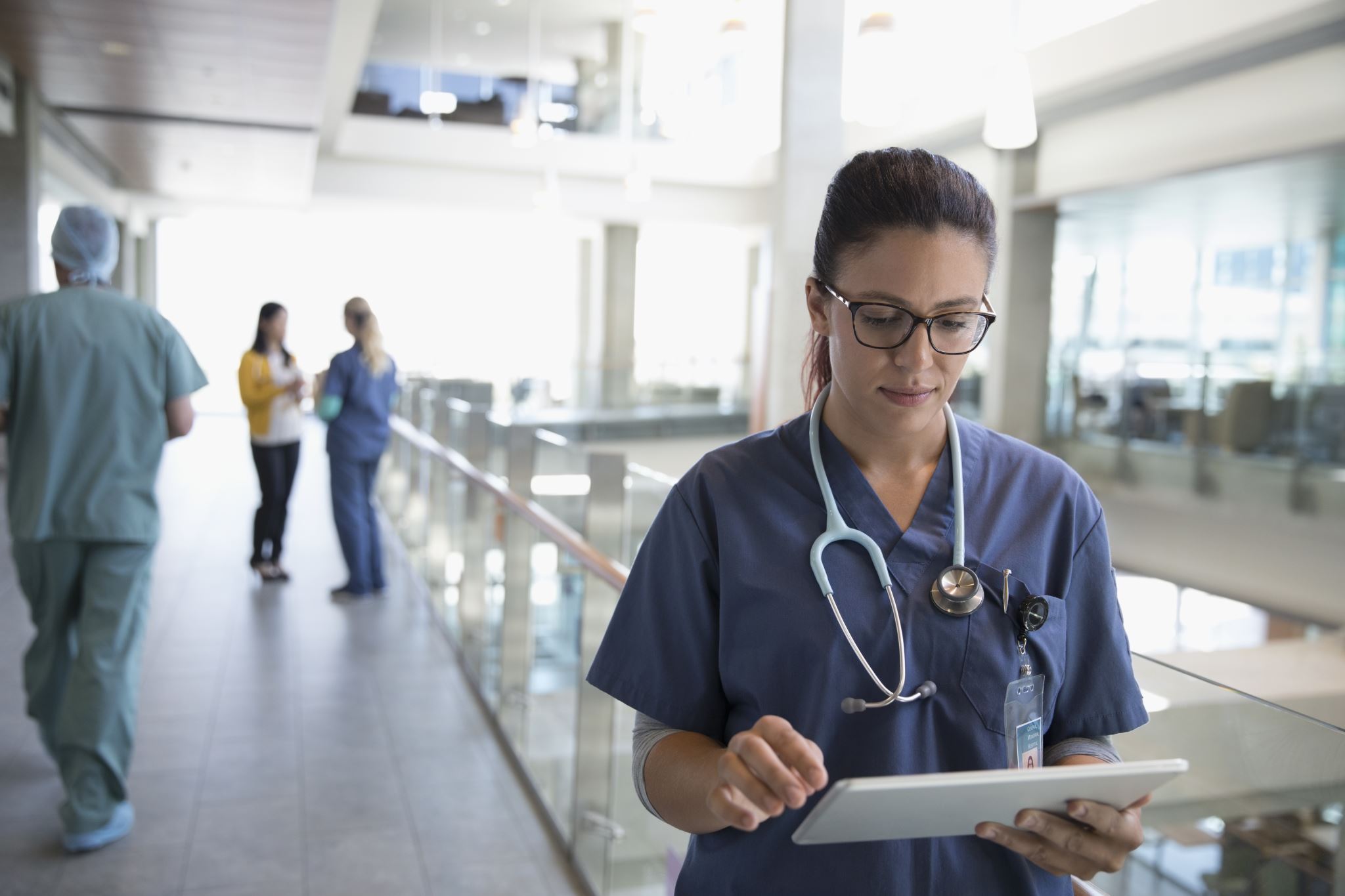 Audit of initial 5 patients & follow up
Opportunity to participate in further research and gather data across UK
Support via webinars and Q&A
Networking with other CNS teams in other trusts.
Sharing data, to increase chance of meaningful conclusions  to drive forward best care for our patients.
COALESCE UPDATE : R. Harding
21/02/2024
10
COALESCE:


 Creating a natiOnAL CNS PancrEatic Cancer Network to Standardise and improve CarE
Summary
“COALESCE seeks to bring together CNS that treat pancreatic cancer patients across UK NHS Trusts. The primary purpose is to create a network of CNS that can come together and improve care.”
21/02/2024
COALESCE UPDATE: R. Harding
11
Thank You
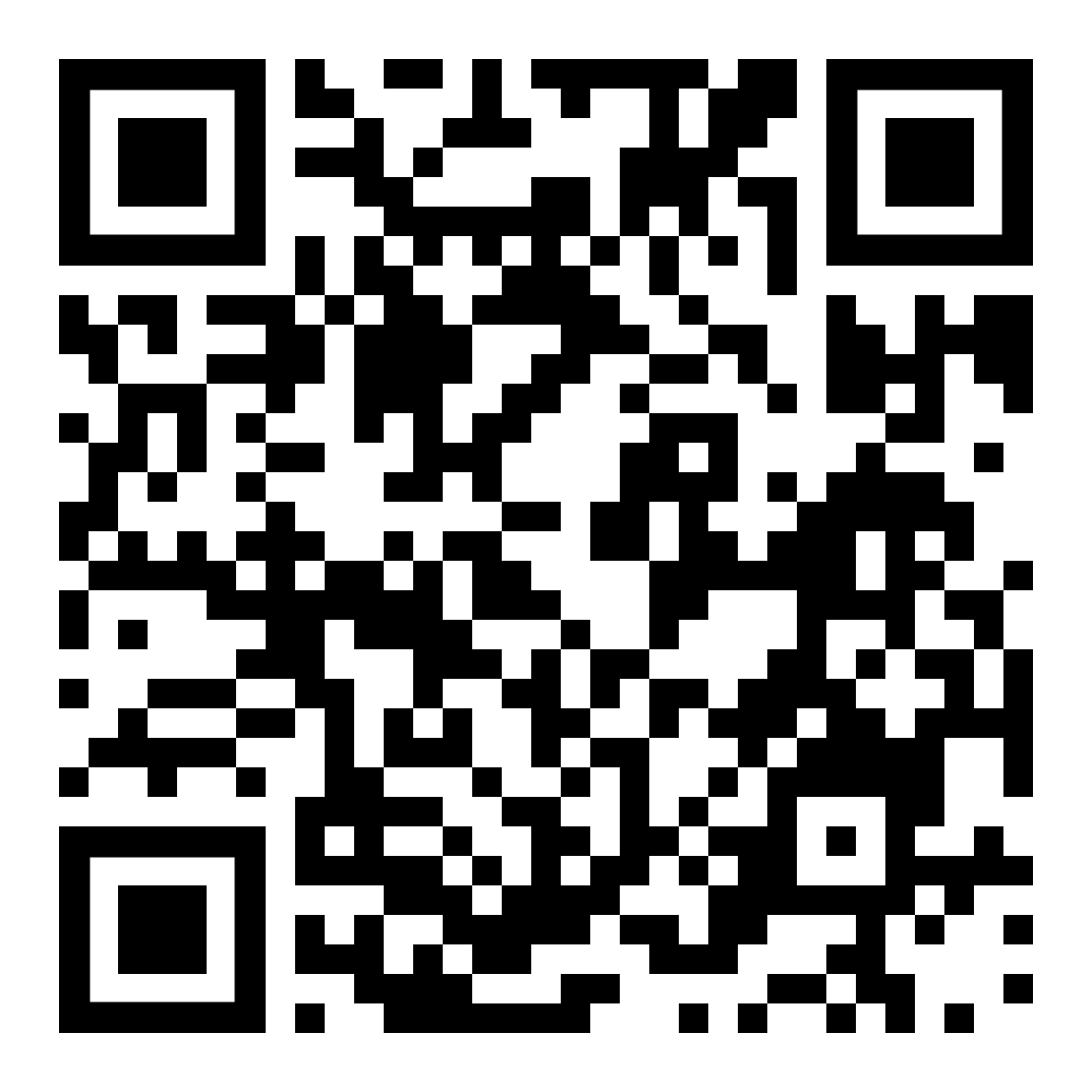 Contacts
Rupaly.Pande@uhb.nhs.uk
Keith.Roberts@uhb.nhs.uk
21/02/2024
COALESCE UPDATE: R. Harding
12
Tuesday, February 2, 20XX
Sample Footer Text
13